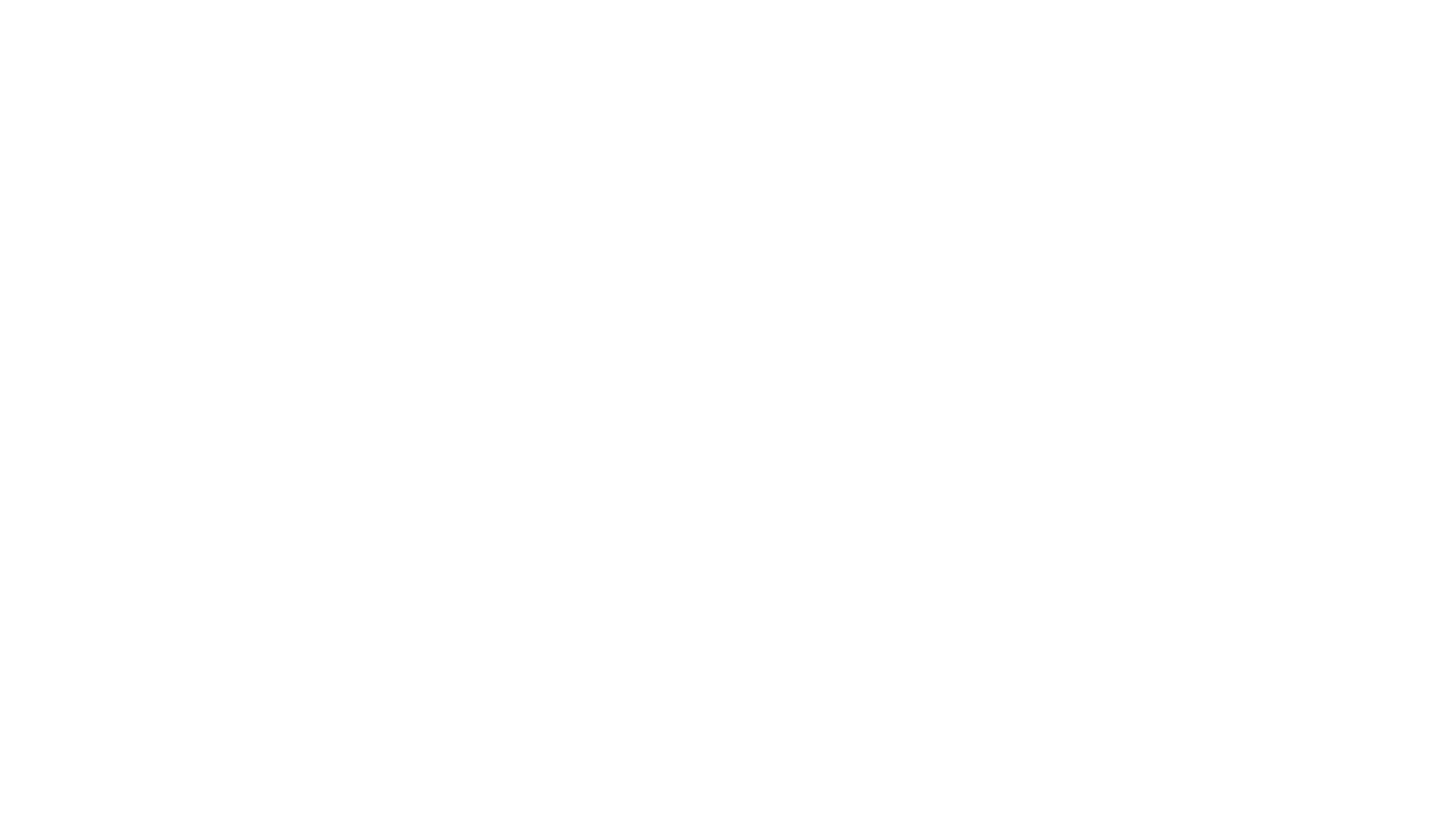 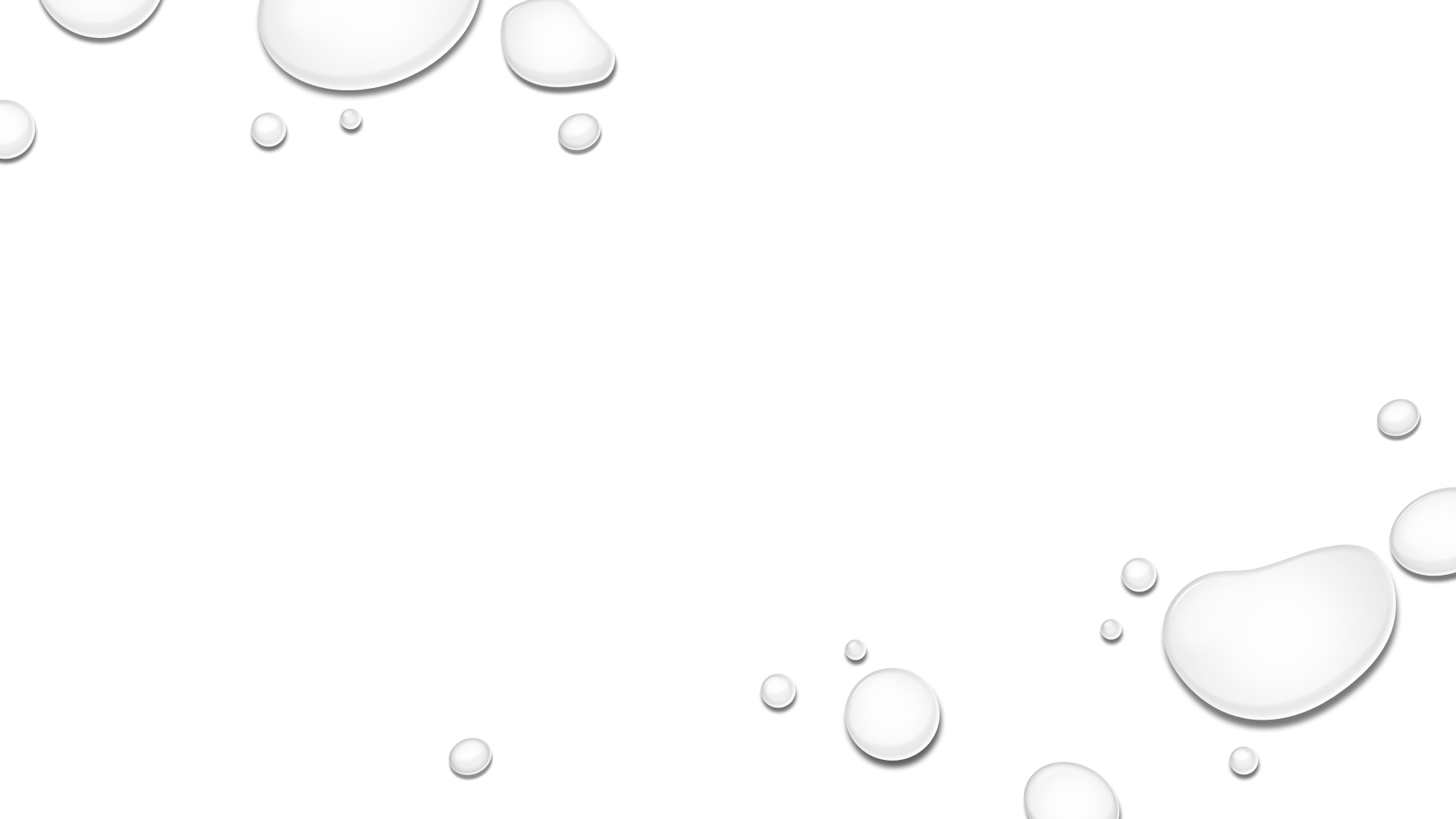 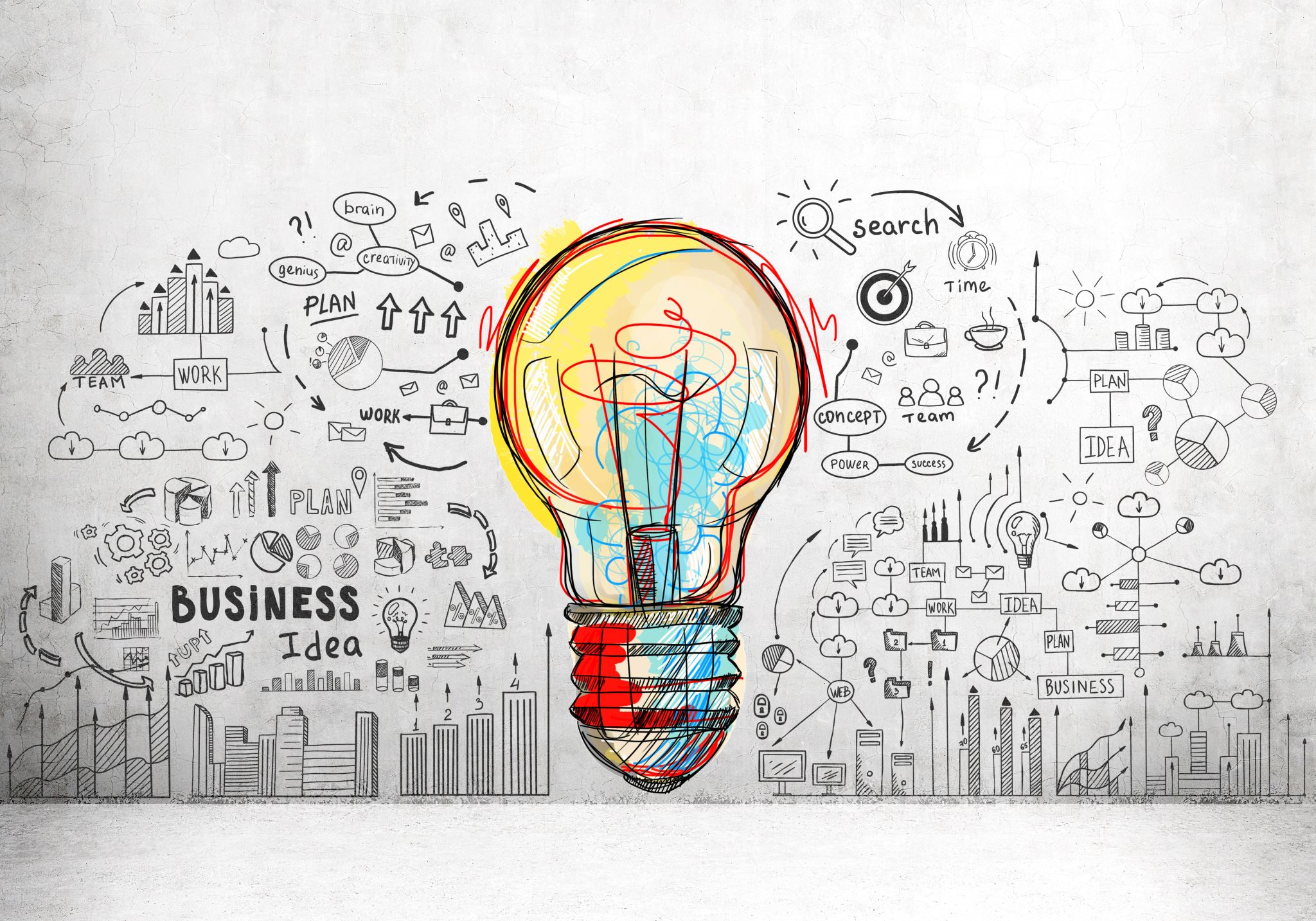 My Business Plan
Done by: Elena Sahawneh
Business Idea
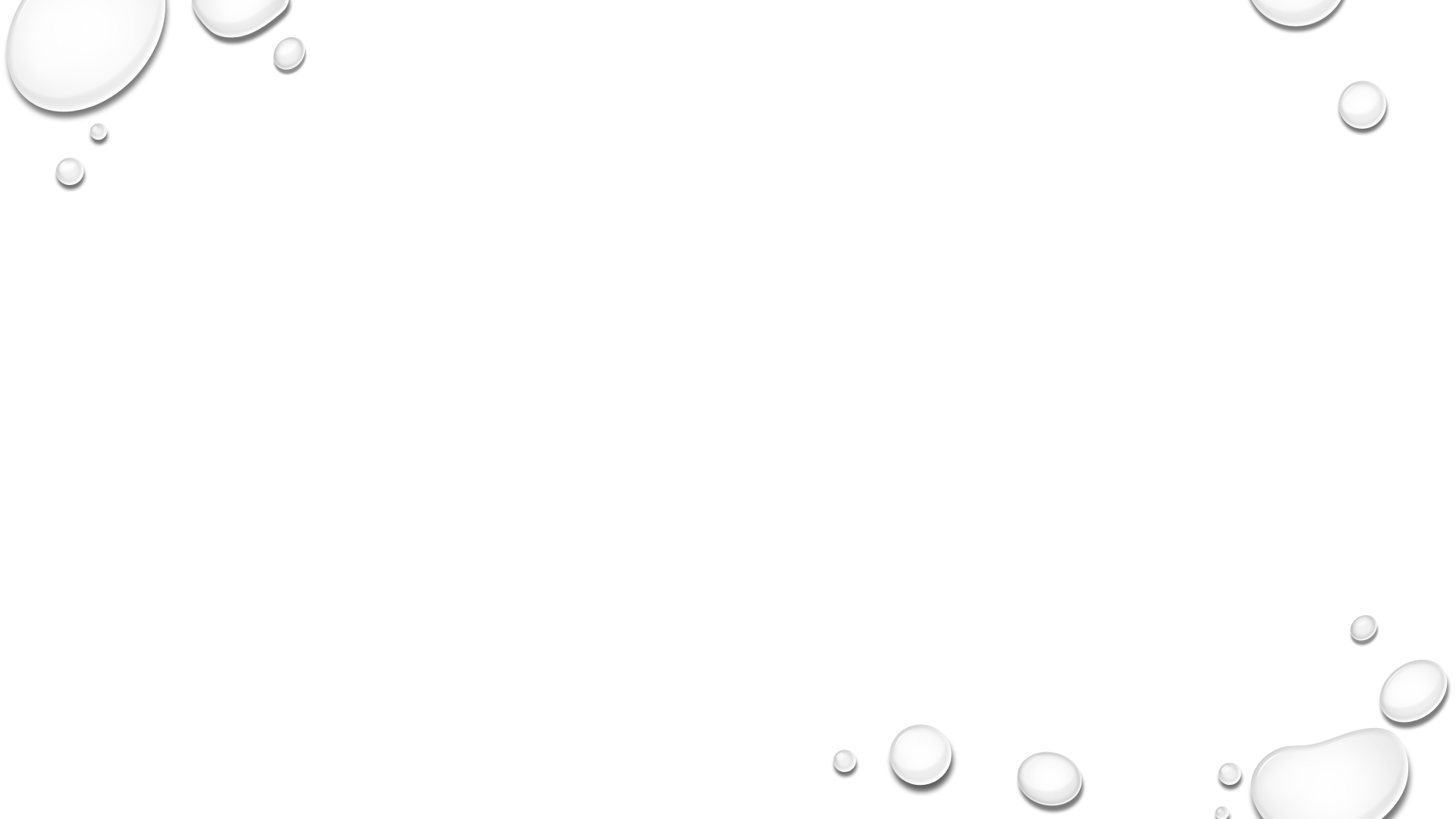 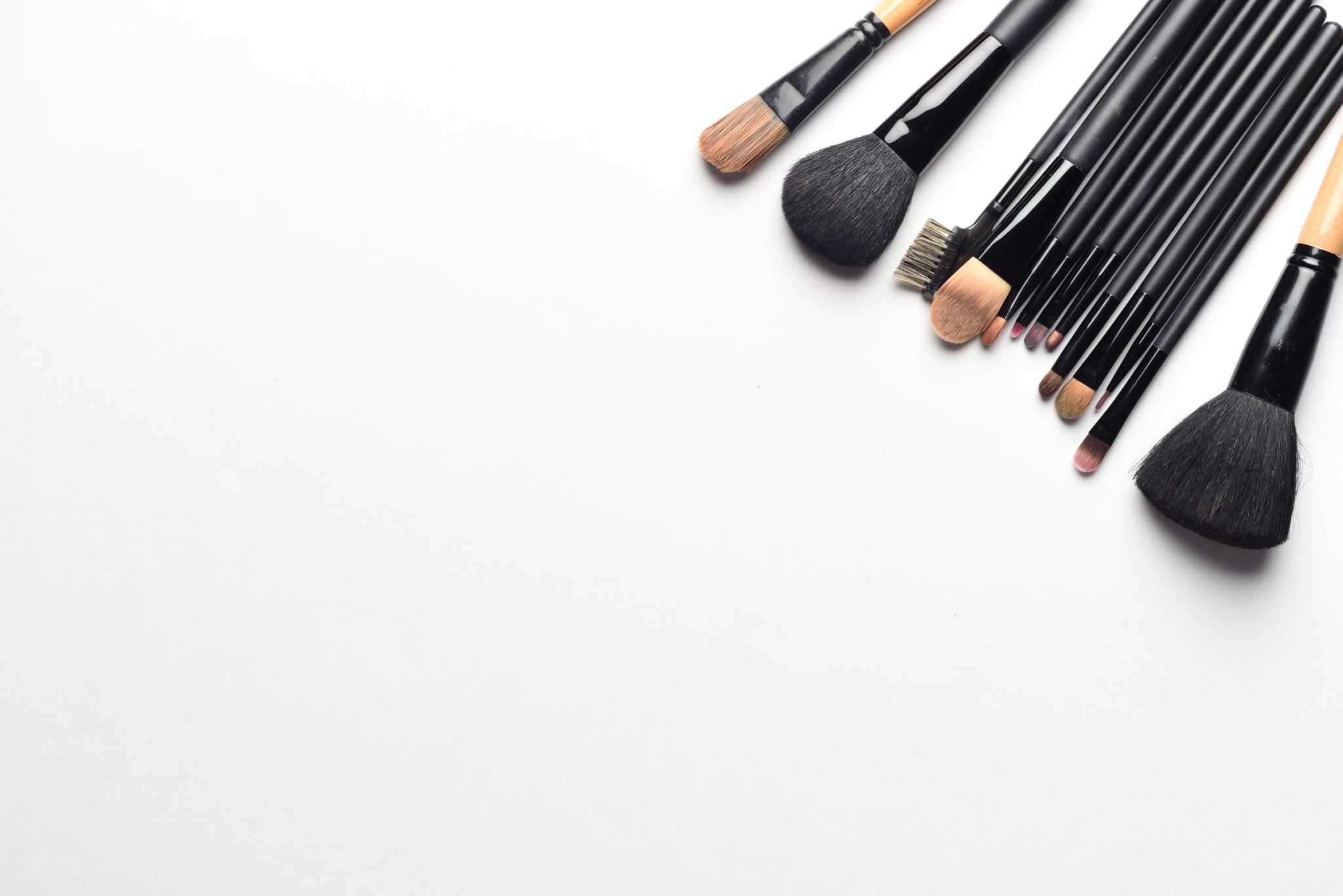 Objectives, Mission, and Vision
My mission: for customers to be satisfied with the makeup products and be able to explore their creativity with my unique makeup products
My vision: for my business to branch out worldwide and get noticed by celebrities and makeup artists from around the world
Target Market and Demographics
Financial Information
Sources of capital: bank loan
Charge of items: affordable products between the range of $5 to $50. Selling products that are less expensive than luxury brands like M.A.C. and NYX
Predicted profit within the first year: bank loan (total cost) of $5000, selling price of products if business is successful $15000
15000-5000= $10000 predicted profit in the first year
Owner’s Details (logo)
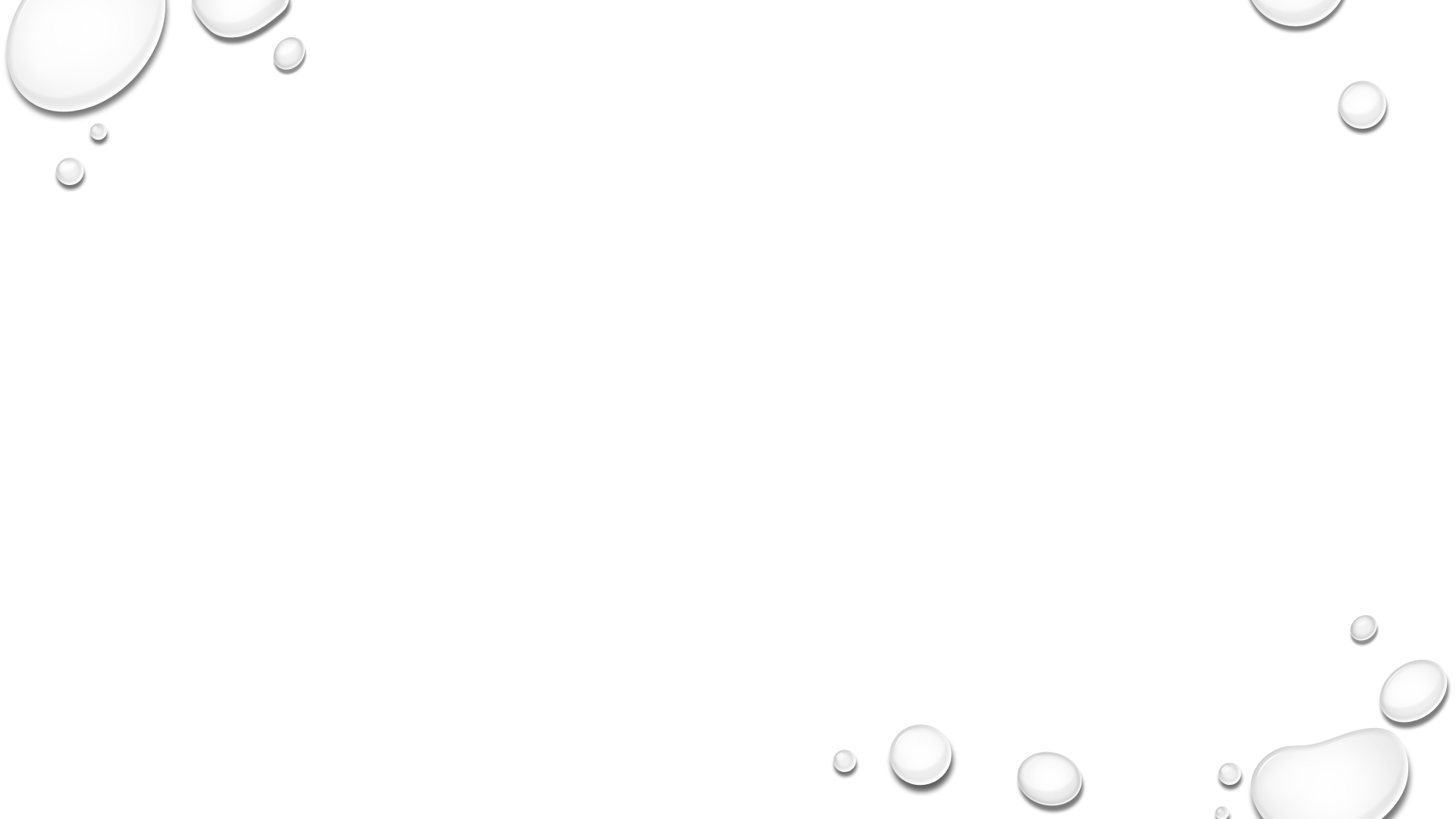 What will I do with the money if the business is profitable?
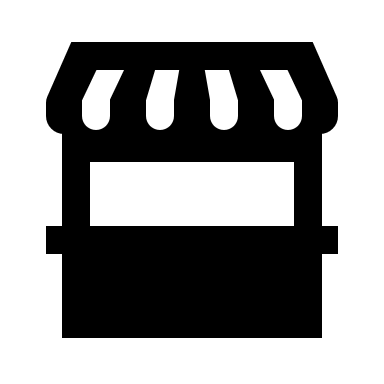 I will use it to improve the business by:
Hiring more employees with experience
Opening more branches worldwide
Make a wider variety of products
Make a more aesthetically pleasing store design